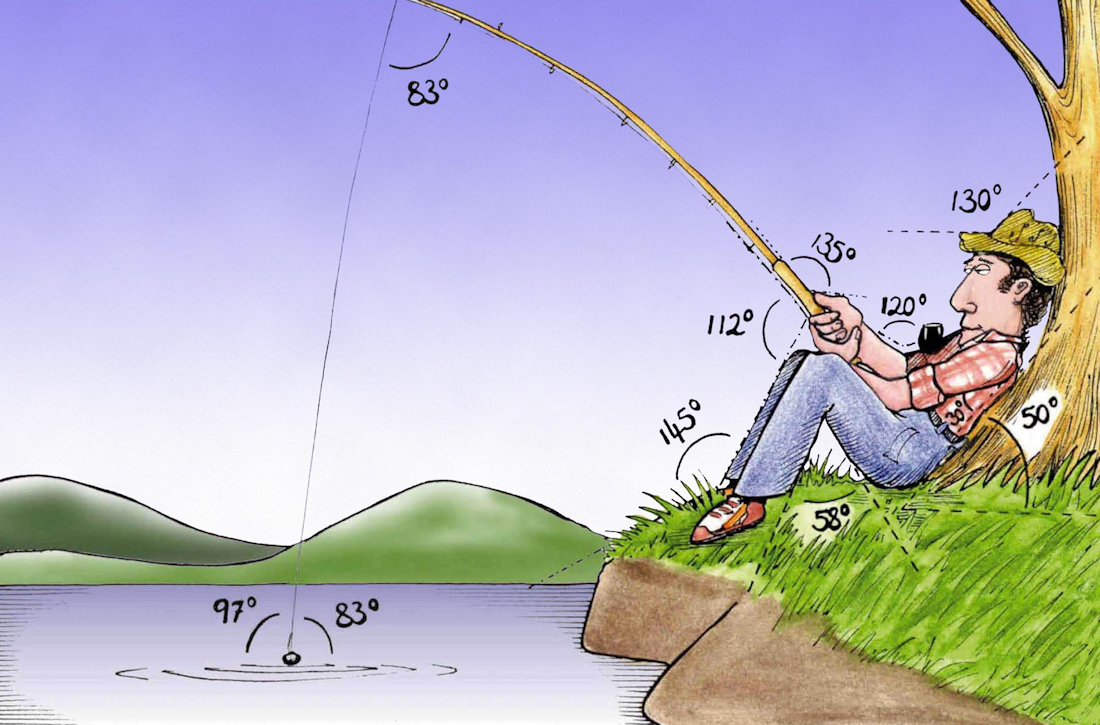 Welcome to 
      Week 4!

Analytic Trigonometry
http://www.lab-initio.com/images/fullsize/nz211.jpg
What’s Up?
Today we will be going over:

	Review of trig graphs, 
		radians, arc length
	Max, min, period
	Exact values of trig 
		functions
	Transforms of trig functions
What’s Up?
Obj 2) State the exact values of trigonometric functions of special angles, and compute approximate values using technology

Obj 3) Graph transformed sine and cosine functions, with various phase shifts, frequencies and amplitudes

Obj 4) Apply trigonometric identities to simplify expressions and to solve equations
Review
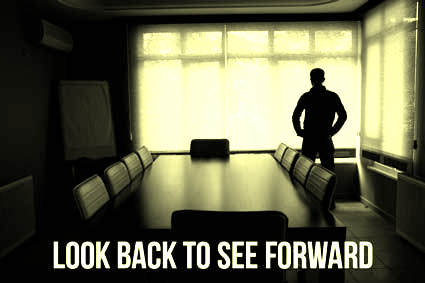 www.hrexaminer.com
Graphs of Trig Functions
ƒ(x) = sin(x)
ƒ(x) = cos(x)
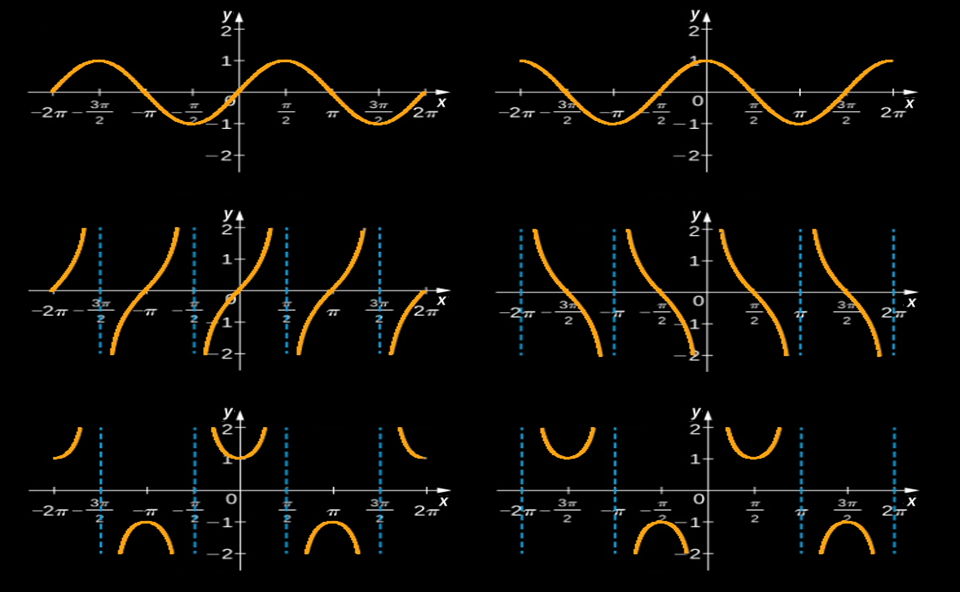 ƒ(x) = tan(x)
ƒ(x) = cot(x)
ƒ(x) = sec(x)
ƒ(x) = csc(x)
VFrench, 2015
Degrees vs Radians
All the way around the circle once (360º) is 2π (a length)
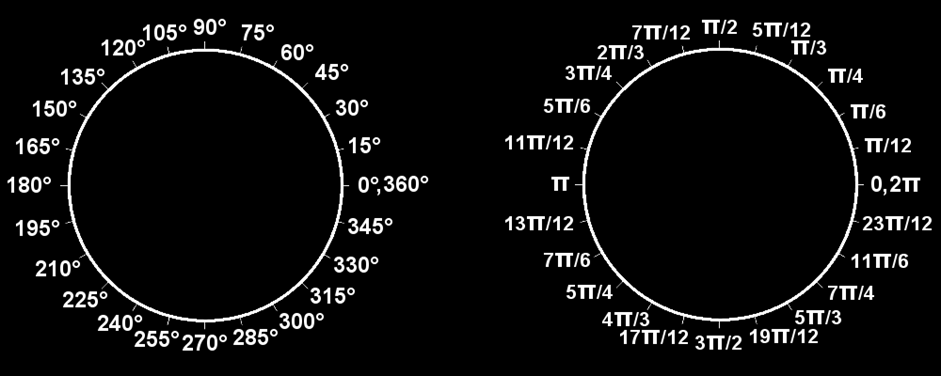 VFrench, 2015
Arc Length
Sometimes we want to measure the length of the curve on the circle
s
.
r
θ
VFrench, 2015
Arc Length
Arc Length
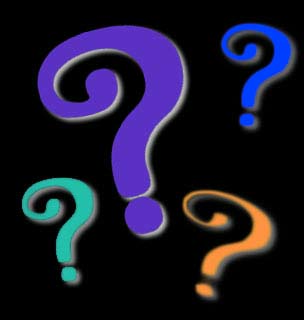 Questions?
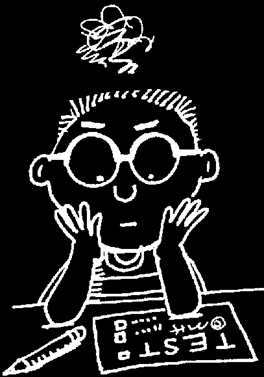 lol-rofl.com
More Trig Stuff
Back to algebra!
More Trig Stuff
Remember when we did functions…
More Trig Stuff
We said functions had only one “y” value for each “x” value
MORE TRIG STUFF
IN-CLASS PROBLEM 1
Are the trig graphs functions?
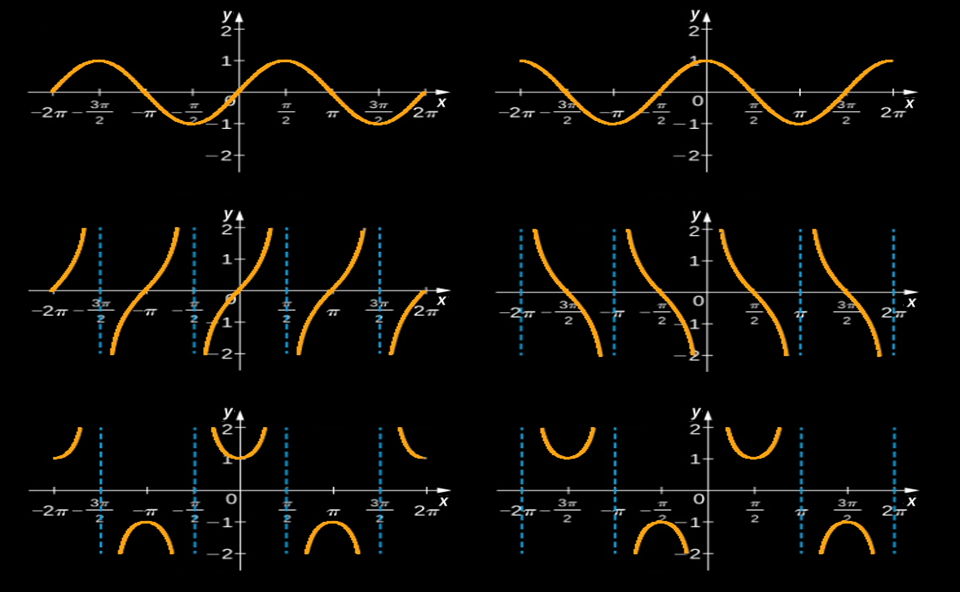 VFrench, 2015
More Trig Stuff
In algebra, we also looked at the maximum and minimum values for functions
MORE TRIG STUFF
IN-CLASS PROBLEM 2
What is the natural maximum x value for ƒ(x) = sin(x)?
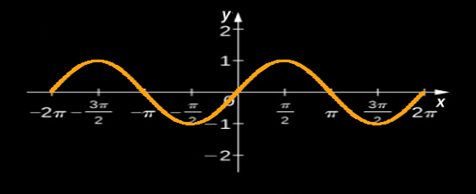 VFrench, 2015
MORE TRIG STUFF
IN-CLASS PROBLEM 2
What is the natural minimum x value for ƒ(x) = sin(x)?
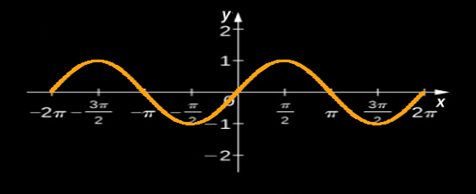 VFrench, 2015
MORE TRIG STUFF
IN-CLASS PROBLEM 2
What is the natural maximum y value for ƒ(x) = sin(x)?
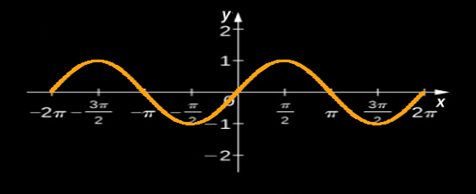 VFrench, 2015
MORE TRIG STUFF
IN-CLASS PROBLEM 2
What is the natural minimum y value for ƒ(x) = sin(x)?
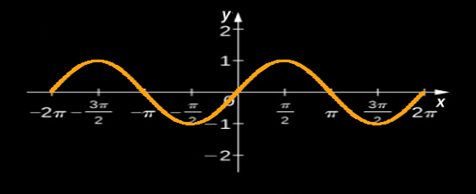 VFrench, 2015
More Trig Stuff
Now, here’s a new one
Because the trig functions 
	cycle, they have a “period”
MORE TRIG STUFF
IN-CLASS PROBLEM 2
What is the natural period for ƒ(x) = sin(x)?
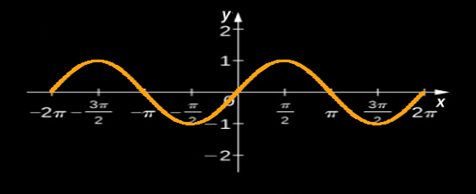 VFrench, 2015
MORE TRIG STUFF
IN-CLASS PROBLEM 2
What is the natural period for ƒ(x) = sin(x) in degrees?
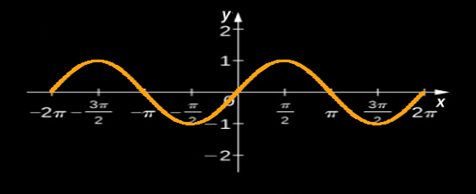 VFrench, 2015
MORE TRIG STUFF
IN-CLASS PROBLEM 2
What is the natural maximum x value for ƒ(x) = cos(x)?
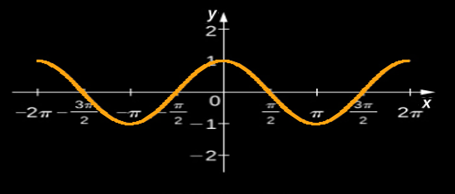 VFrench, 2015
MORE TRIG STUFF
IN-CLASS PROBLEM 2
What is the natural minimum x value for ƒ(x) = cos(x)?
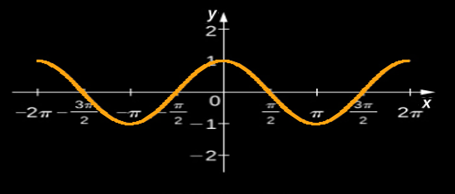 VFrench, 2015
MORE TRIG STUFF
IN-CLASS PROBLEM 2
What is the natural maximum y value for ƒ(x) = cos(x)?
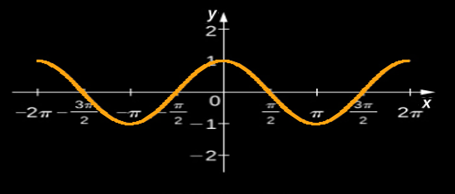 VFrench, 2015
MORE TRIG STUFF
IN-CLASS PROBLEM 2
What is the natural minimum y value for ƒ(x) = cos(x)?
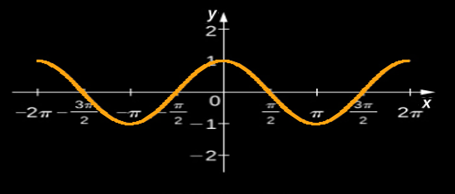 VFrench, 2015
MORE TRIG STUFF
IN-CLASS PROBLEM 2
What is the natural period for ƒ(x) = cos(x)?
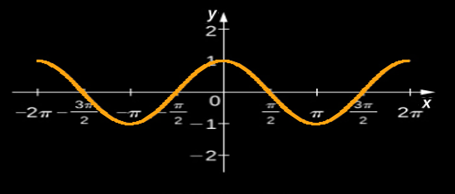 VFrench, 2015
MORE TRIG STUFF
IN-CLASS PROBLEM 2
What is the natural period for ƒ(x) = cos(x) in degrees?
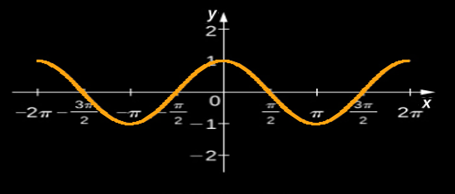 VFrench, 2015
MORE TRIG STUFF
IN-CLASS PROBLEM 2
What is the natural maximum x value for ƒ(x) = tan(x)?
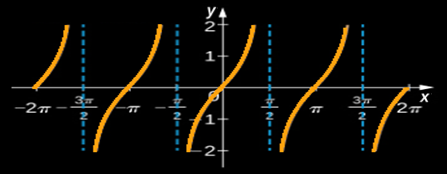 VFrench, 2015
MORE TRIG STUFF
IN-CLASS PROBLEM 2
What is the natural minimum x value for ƒ(x) = tan(x)?
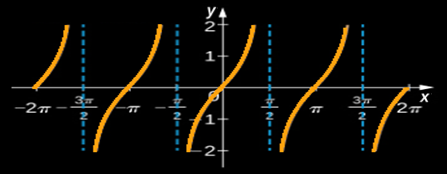 VFrench, 2015
MORE TRIG STUFF
IN-CLASS PROBLEM 2
What is the natural maximum y value for ƒ(x) = tan(x)?
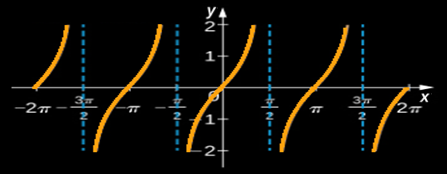 VFrench, 2015
MORE TRIG STUFF
IN-CLASS PROBLEM 2
What is the natural minimum y value for ƒ(x) = tan(x)?
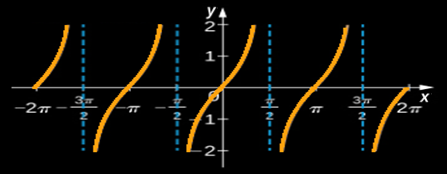 VFrench, 2015
MORE TRIG STUFF
IN-CLASS PROBLEM 2
What is the natural period for ƒ(x) = tan(x)?
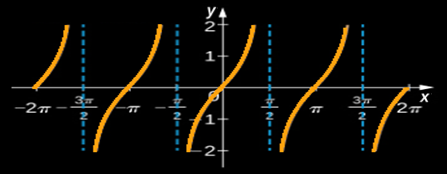 VFrench, 2015
MORE TRIG STUFF
IN-CLASS PROBLEM 2
What is the natural period for ƒ(x) = tan(x) in degrees?
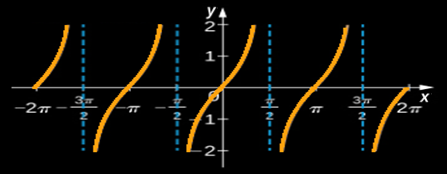 VFrench, 2015
MORE TRIG STUFF
IN-CLASS PROBLEM 2
What is the natural maximum x value for ƒ(x) = cot(x)?
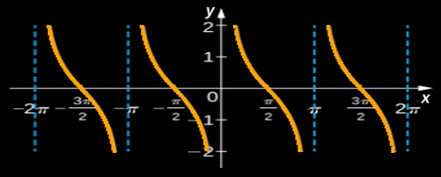 VFrench, 2015
MORE TRIG STUFF
IN-CLASS PROBLEM 2
What is the natural minimum x value for ƒ(x) = cot(x)?
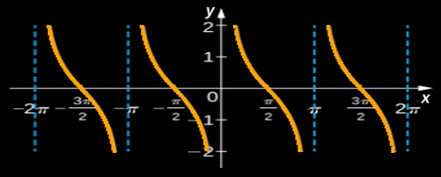 VFrench, 2015
MORE TRIG STUFF
IN-CLASS PROBLEM 2
What is the natural maximum y value for ƒ(x) = cot(x)?
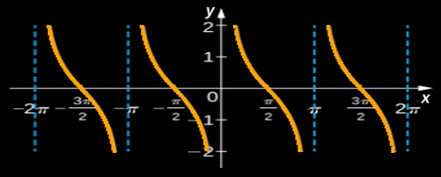 VFrench, 2015
MORE TRIG STUFF
IN-CLASS PROBLEM 2
What is the natural minimum y value for ƒ(x) = cot(x)?
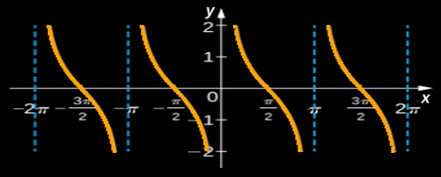 VFrench, 2015
MORE TRIG STUFF
IN-CLASS PROBLEM 2
What is the natural period for ƒ(x) = cot(x)?
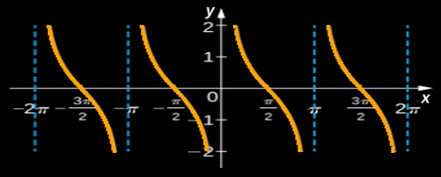 VFrench, 2015
MORE TRIG STUFF
IN-CLASS PROBLEM 2
What is the natural period for ƒ(x) = cot(x) in degrees?
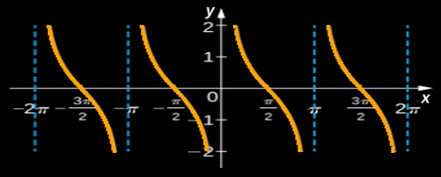 VFrench, 2015
MORE TRIG STUFF
IN-CLASS PROBLEM 2
What is the natural maximum x value for ƒ(x) = sec(x)?
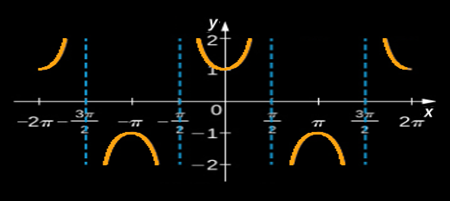 VFrench, 2015
MORE TRIG STUFF
IN-CLASS PROBLEM 2
What is the natural minimum x value for ƒ(x) = sec(x)?
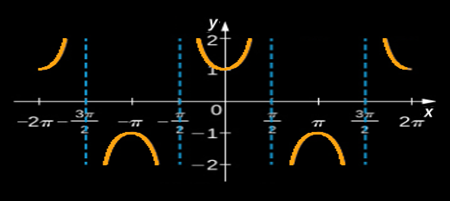 VFrench, 2015
MORE TRIG STUFF
IN-CLASS PROBLEM 2
What is the natural maximum y value for ƒ(x) = sec(x)?
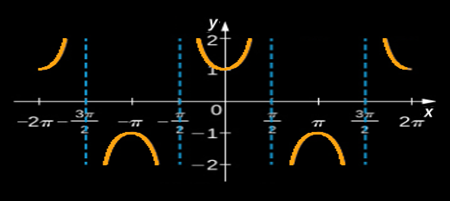 VFrench, 2015
MORE TRIG STUFF
IN-CLASS PROBLEM 2
What is the natural minimum y value for ƒ(x) = sec(x)?
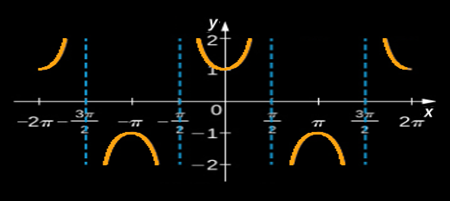 VFrench, 2015
MORE TRIG STUFF
IN-CLASS PROBLEM 2
What is the natural period for ƒ(x) = sec(x)?
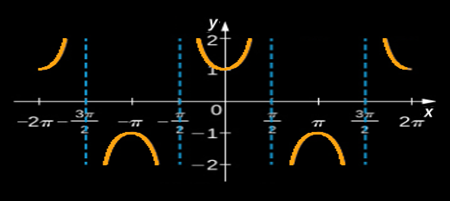 VFrench, 2015
MORE TRIG STUFF
IN-CLASS PROBLEM 2
What is the natural period for ƒ(x) = sec(x) in degrees?
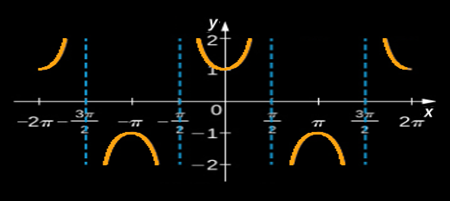 VFrench, 2015
MORE TRIG STUFF
IN-CLASS PROBLEM 2
What is the natural maximum x value for ƒ(x) = csc(x)?
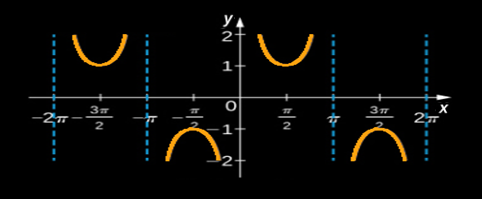 VFrench, 2015
MORE TRIG STUFF
IN-CLASS PROBLEM 2
What is the natural minimum x value for ƒ(x) = csc(x)?
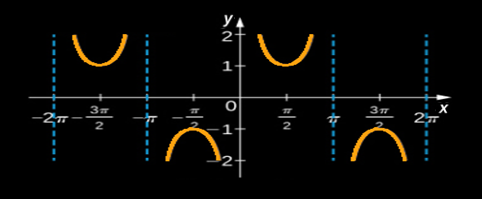 VFrench, 2015
MORE TRIG STUFF
IN-CLASS PROBLEM 2
What is the natural maximum y value for ƒ(x) = csc(x)?
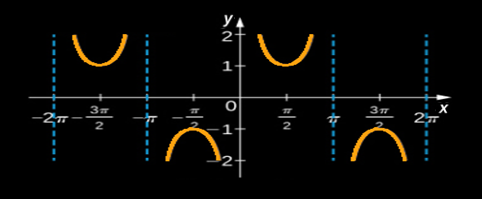 VFrench, 2015
MORE TRIG STUFF
IN-CLASS PROBLEM 2
What is the natural minimum y value for ƒ(x) = csc(x)?
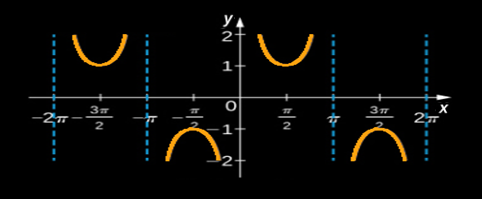 VFrench, 2015
MORE TRIG STUFF
IN-CLASS PROBLEM 2
What is the natural period for ƒ(x) = csc(x)?
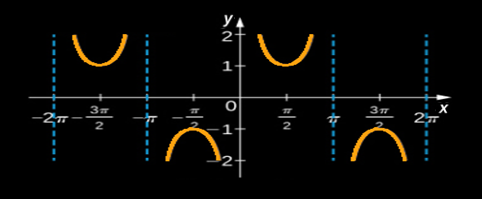 VFrench, 2015
MORE TRIG STUFF
IN-CLASS PROBLEM 2
What is the natural period for ƒ(x) = csc(x) in degrees?
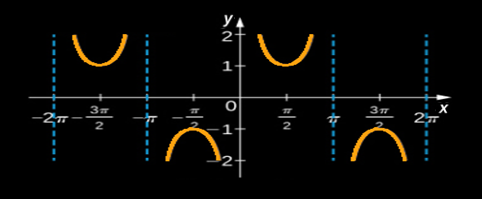 VFrench, 2015
Questions?
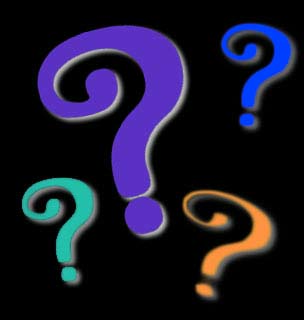 www.career.gatech.edu
More Trig Stuff
Exact values for trig functions 
vs
Approximate values for trig functions
More Trig Stuff
Exact values for trig functions:  	the real/true EXACT values

Approximate values for trig 
	functions: “close-enough” 	“good-enough”	values that 	come out of your calculator
More Trig Stuff
Week 02 we did an exercise “when would sin or cos be a whole number?”
More Trig Stuff
We found at θ = 0º (0 rad) 
(and all the 360º or 2π multiples)
	sin(θ) = 0 and cos(θ) = 1
These were “exact” values
More Trig Stuff
We found at θ = 180º (π rad) 
(and all the 360º or 2π multiples)
	sin(θ) = 0 and cos(θ) = -1
These were “exact” values, too
More Trig Stuff
We found at θ = 90º (π/2 rad) 
(and all the 360º or 2π multiples)
	sin(θ) = 1 and cos(θ) = 0
These were “exact” values, too
More Trig Stuff
We found at θ = 270º (3π/2 rad) 
(and all the 360º or 2π multiples)
	sin(θ) = -1 and cos(θ) = 0
These were “exact” values, too!
More Trig Stuff
But, there are more “exact” values!
More Trig Stuff
Remember, these are all based on the Pythagorean theorem
More Trig Stuff
If we just leave the square root as a square root – it will be exact, not approximated!
More Trig Stuff
It is traditional to look at “exact” values for “even” multiples of degrees or radians
More Trig Stuff
Exact Values of Sin, Cos and Tan Functions
VFrench, 2015
More Trig Stuff
Let’s see how they came up with these “exact” values
More Trig Stuff
Suppose our θ = 45º (π/4 rad)
More Trig Stuff
Suppose our θ = 45º (π/4 rad)
How big is the rise compared to the run?
hypotenuse
.
rise
opposite
θ
run
adjacent
More Trig Stuff
Suppose our θ = 45º (π/4 rad)
How big is the rise compared to the run?
At 45º: rise = run
hypotenuse
.
rise
opposite
θ
run
adjacent
More Trig Stuff
Suppose our θ = 45º (π/4 rad)
rise = run
What is our hypotenuse?
	(Remember, it’s a unit circle)
hypotenuse
.
rise
opposite
θ
run
adjacent
More Trig Stuff
Suppose our θ = 45º (π/4 rad)
rise = run
hypotenuse = 1
So according to Pythagorus:
hyp2 = rise2 + run2
hypotenuse
.
rise
opposite
θ
run
adjacent
More Trig Stuff
Suppose our θ = 45º (π/4 rad)
rise = run, hypotenuse = 1
hyp2 = rise2 + run2 
12 = 2rise2
hypotenuse
.
rise
opposite
θ
run
adjacent
More Trig Stuff
hypotenuse
.
rise
opposite
θ
run
adjacent
More Trig Stuff
hypotenuse
.
rise
opposite
θ
run
adjacent
More Trig Stuff
hypotenuse
.
rise
opposite
θ
run
adjacent
More Trig Stuff
Exact Values of Sin, Cos and Tan Functions
VFrench, 2015
More Trig Stuff
So, if you use the “square-root form” of the trig value, it is the “exact” value
More Trig Stuff
This could be useful in making calculations where it is important to be VERY exact
More Trig Stuff
This could be useful in making calculations where it is important to be VERY exact

It saves a bunch of accumulating rounding errors
More Trig Stuff
This could be useful in making calculations where it is important to be VERY exact

It saves a bunch of accumulating rounding errors

But it’s a pain, so people don’t do it very often
MORE TRIG STUFF
IN-CLASS PROBLEM 3
What is the 
exact value for:

sin 30°
cos 3π/4
tan 5π/3 
sin 7π/4
sec 60°
cot π
Questions?
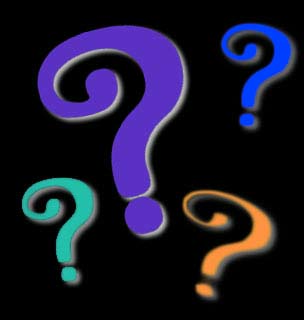 www.career.gatech.edu
Algebraic Functions
Graphs of common algebraic functions:
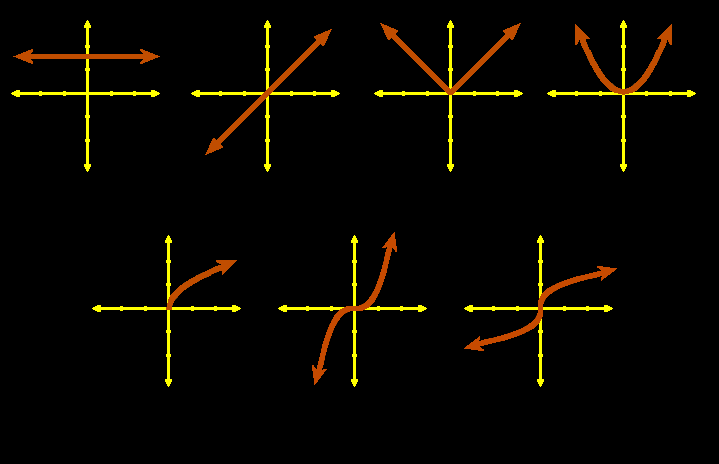 constant   identity    abs value  quadratic



      
         square root    cubic      cube root
VFrench, 2015
Transforming Functions
vertical shifts: 
  f (x) + c    plus shifts up
  f (x) - c    minus shifts down
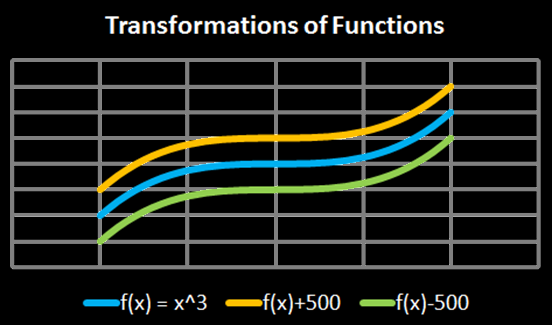 VFrench, 2015
Transforming Functions
vertical stretch: 
  f (x) * c    stretches
  f (x) ÷ c    squashes
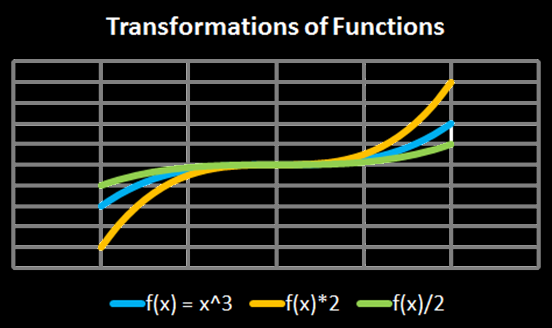 VFrench, 2015
Transforming Functions
Any operations done to the function “outside of the parentheses” affects the “y” values

These operations lead to an intuitive result
Transforming Functions
horizontal shifts: 
  f (x + c)    shifts left
  f (x - c)    shifts right
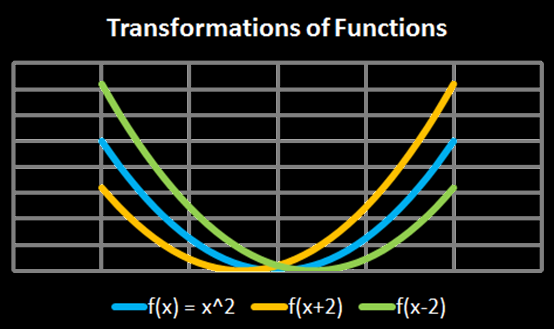 VFrench, 2015
Transforming Functions
horizontal shifts: 
  f (x × c)    squashes
  f (x ÷ c)    stretches
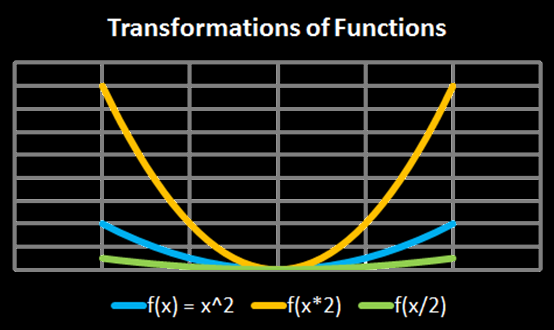 VFrench, 2015
Transforming Functions
Any operations done to the function “inside the parentheses” affects the “x” values

These operations lead to an counterintuitive result
Transforming Functions
Another way to look at it:
y-transformations affect the graph but keep the graph paper the same
x-transformations keep the graph the same but modify the graph paper
Transforming Functions
f (x + c)    
shifts the 
origin right
(which shifts
the graph left)
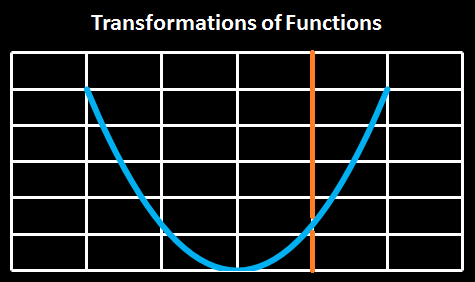 VFrench, 2015
Transforming Functions
f (x - c)    
shifts the 
origin left
(which shifts
the graph 
right)
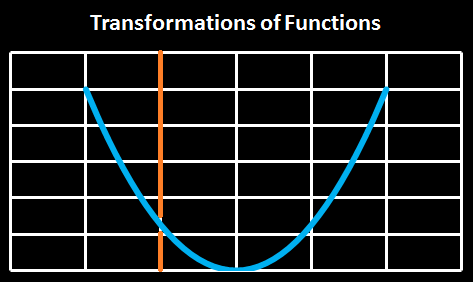 VFrench, 2015
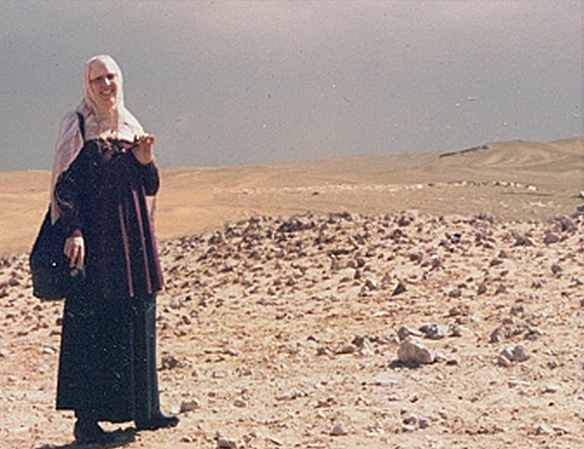 Who Am I?
When I am not teaching, I do famine prevention in sub-Saharan Africa and arrange delivery of water purification units to disaster areas
VFrench, 1998
TRANSFORMING TRIG GRAPHS
IN-CLASS PROBLEM 4-7
Excel exercise
Transforming Functions
General form of trig functions:
y = A sin (Bx - C) + D	
y = A cos (Bx - C) + D
Transforming Functions
y = A sin (Bx - C) + D
	
“A” stretches the graph up and 	down – “Amplitude”
Transforming Functions
y = A sin (Bx - C) + D
	
“A” stretches the graph up and 	down – “Amplitude”
“B” stretches the graph side to 	side – “Period”
Transforming Functions
y = A sin (Bx - C) + D
	
“A” stretches the graph up and 	down – “Amplitude”
“B” stretches the graph side to 	side – “Period”
“C” moves the graph side to 	side – “Phase shift”
Transforming Functions
y = A sin (Bx - C) + D
	
“A” stretches the graph up and 	down – “Amplitude”
“B” stretches the graph side to 	side – “Period”
“C” moves the graph side to 	side – “Phase shift”
“D” moves the graph up and 	down – “Vertical shift”
TRANSFORMING TRIG GRAPHS
DISCUSSION
Think of a stadium wave
TRANSFORMING TRIG GRAPHS
DISCUSSION
Think of a stadium wave

How would you increase the amplitude of this wave?
TRANSFORMING TRIG GRAPHS
DISCUSSION
Think of a stadium wave

How would you increase the period (frequency) of this wave?
TRANSFORMING TRIG GRAPHS
DISCUSSION
Think of a stadium wave

How would you move the phase (start) of this wave?
TRANSFORMING TRIG GRAPHS
DISCUSSION
Think of a stadium wave

How would you shift this wave vertically?
Questions?
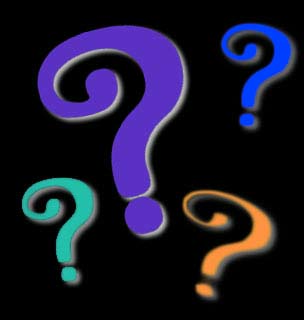 www.career.gatech.edu
Transforming Functions
Is my function transformed?

If the tops and bottoms of the sine/cosine curves are at 1 and -1, it is a “regular” curve 
(“A” is 1)
Transforming Functions
Is my function transformed?

If the inflexion point of a tan/cot curve is at the x-axis, it is a “regular” curve (“A” is 1)
Transforming Functions
Is my function transformed?

If the tops and bottoms of the “Us” for sec /csc curves are at 1 and -1, it is a “regular” curve (“A” is 1)
Transforming Functions
What is the equation for the graph?
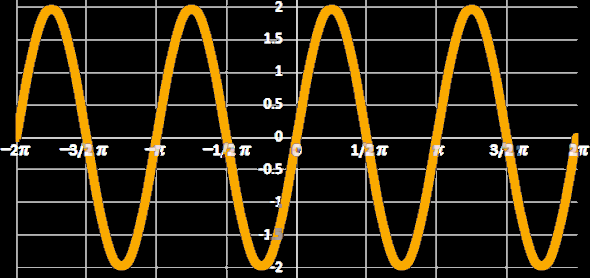 VFrench, 2015
Transforming Functions
Is it a sin/cos/tan/cot/sec/csc?
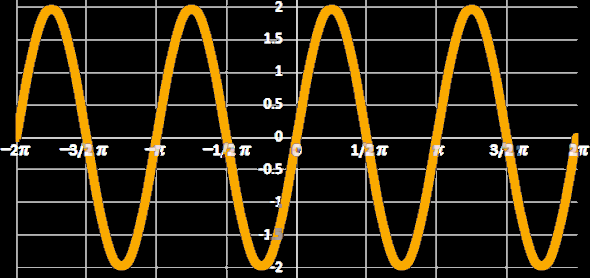 VFrench, 2015
Transforming Functions
Is it a sin/cos/tan/cot/sec/csc? 
A sin (it undulates and goes thru (0,0)
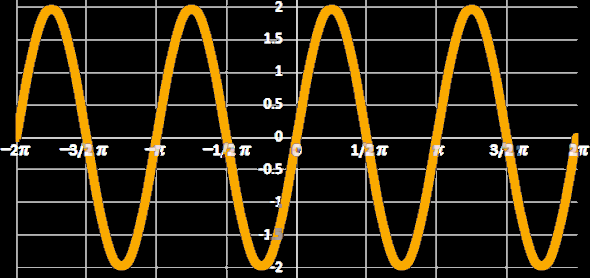 VFrench, 2015
Transforming Functions
Does it have the natural amplitude for a sin?
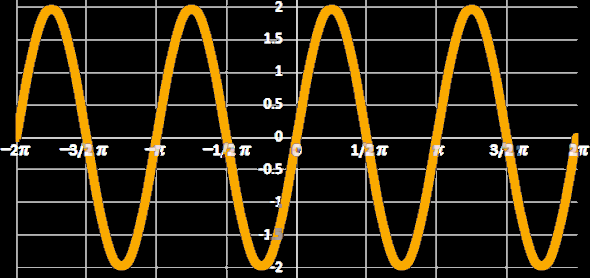 VFrench, 2015
Transforming Functions
Does it have the natural amplitude for a sin? No, it goes from -2 to 2 rather than -1 to 1
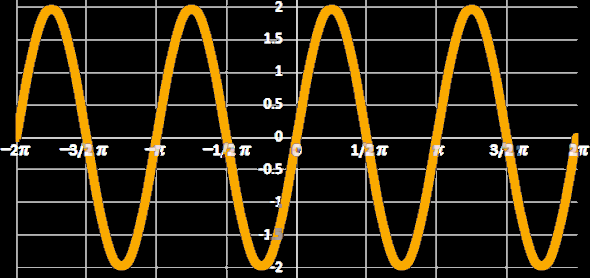 VFrench, 2015
Transforming Functions
So it’s going to be 2sin… but is the frequency the natural one?
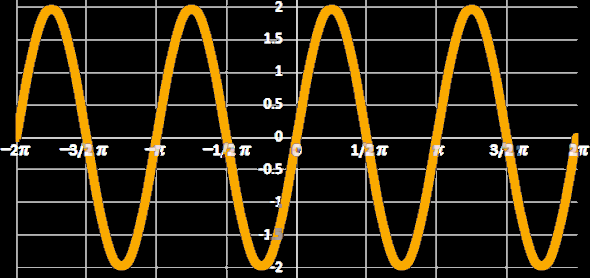 VFrench, 2015
Transforming Functions
So it’s going to be 2sin… but is the frequency the natural one?
No, it cycles twice as often
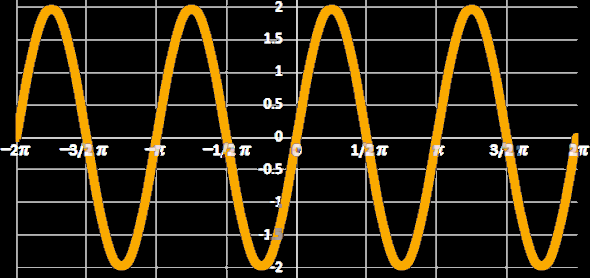 VFrench, 2015
Transforming Functions
So it’s going to be: 2sin(2x)
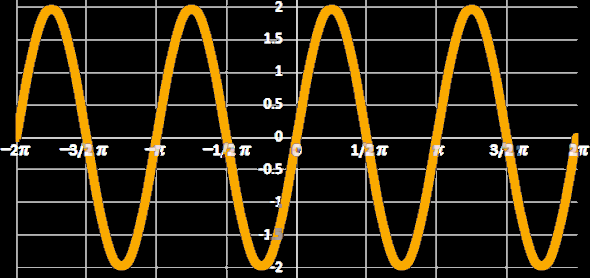 VFrench, 2015
For your Homework:
What is the equation for the graph?
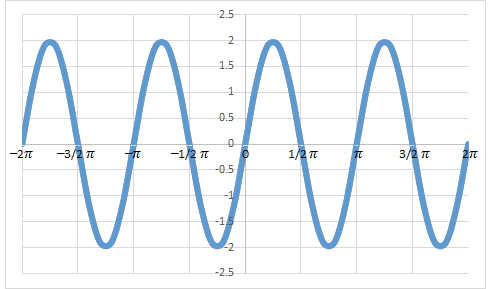 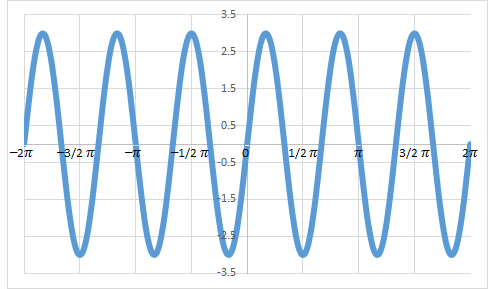 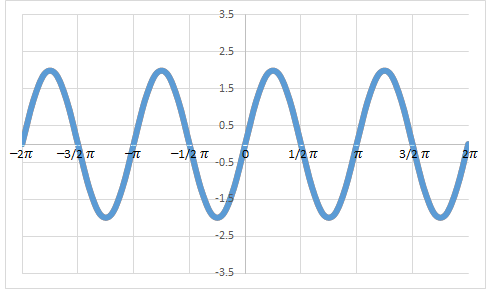 a)  y = 2sin (2x)
b)  y = 3sin (3x)
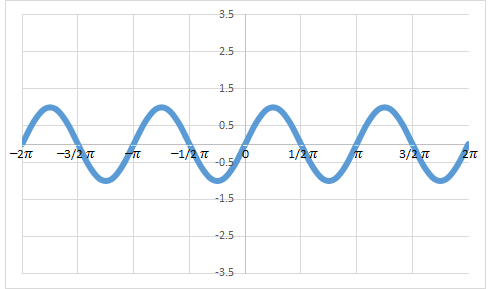 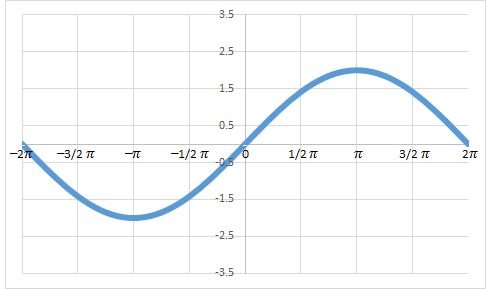 c)  y = sin (2x)
d)  y = 2sin (x/2)
How It’s Used
Applying transformations to sound waves results in effects that are prevalent in audio industries: altering pitch, and amplifying or diminishing sound waves and their echoes
How It’s Used
Transformed sound waves can be combined, resulting in a different quality of sound - the difference between a voice and a violin, for instance, or between two different voices
How It’s Used
Synthesizers use these combinations to recreate the sounds of common musical instruments
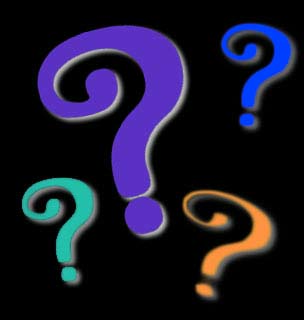 Questions?
www.career.gatech.edu
You Survived!
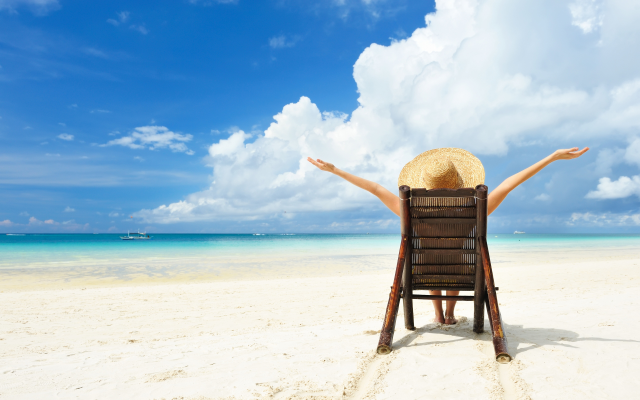 Don’t forget 
your Homework
due next week!





Have a great rest 
of the week!
www.playbuzz.com